УМК «Гармония»


Тема: Монгольское нашествие

Учитель: Сахинова Ал.З.
Класс: 4 б
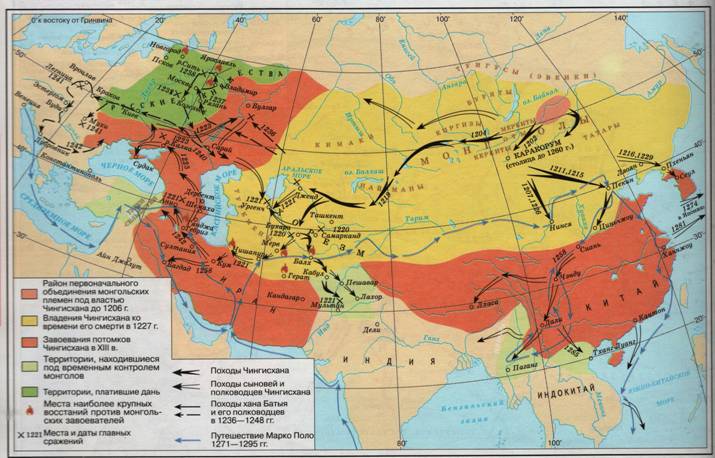 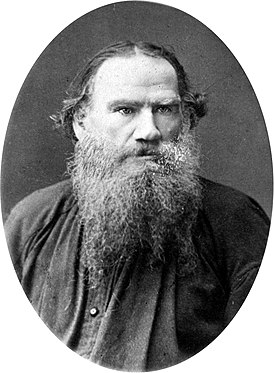 Басня Л.Н. Толстого «Отец и сыновья».
   Отец приказал сыновьям, чтобы жили в согласии. Они не слушались. Вот он велел принести веник и говорит: «Сломайте».
   Сколько они не бились, не смогли сломать. Тогда отец развязал веник и велел ломать по одному пруту. Они легко переломали прутья поодиночке.
   Отец и говорит: «Так-то и вы: если в согласии жить будете, никто вас не одолеет; а если будете ссориться да все врозь – вас всякий легко погубит. Веника не сломишь, а по прутику весь переломаешь»
Спасибо за урок!